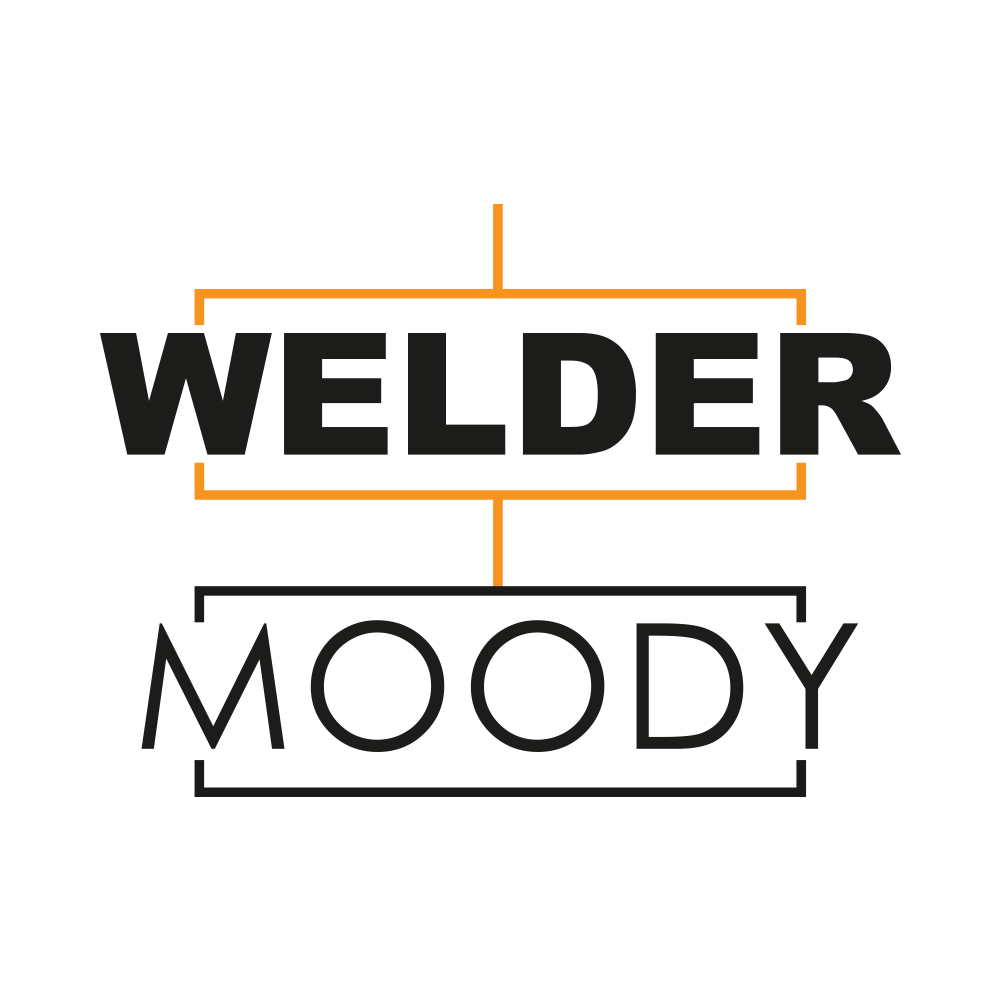 https://www.hola.com/moda/tendencias/galeria/20190318139041/regalos-dia-del-padre-ropa-accesorios/14/
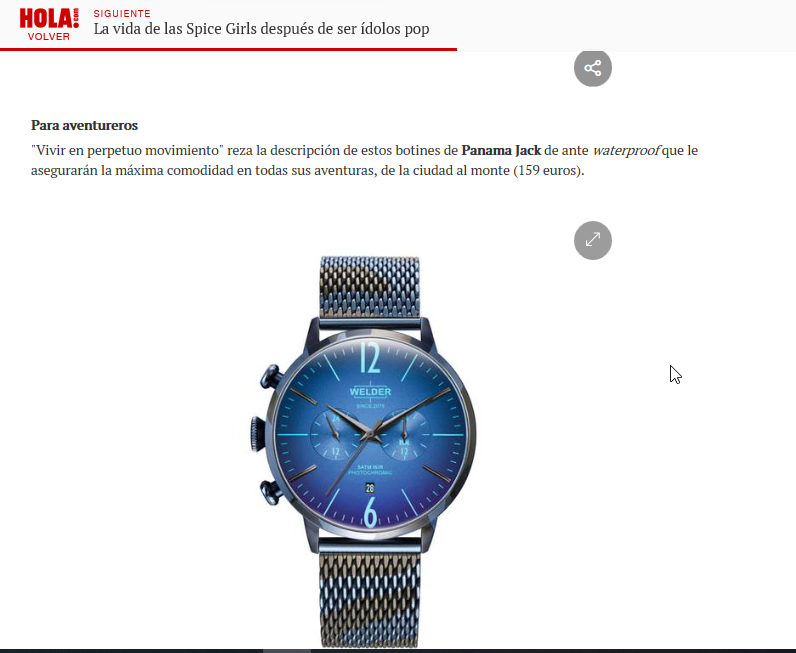 https://koaxmagazine.com/
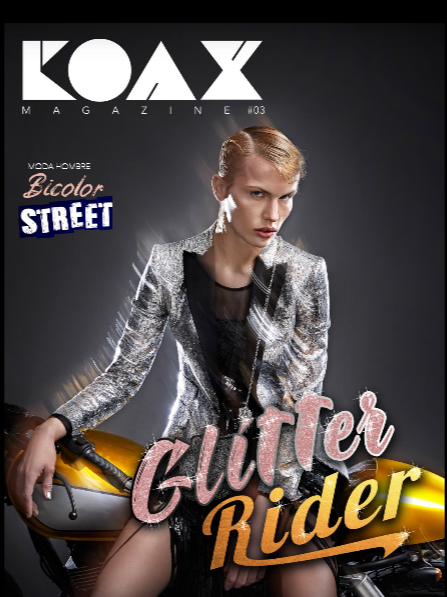 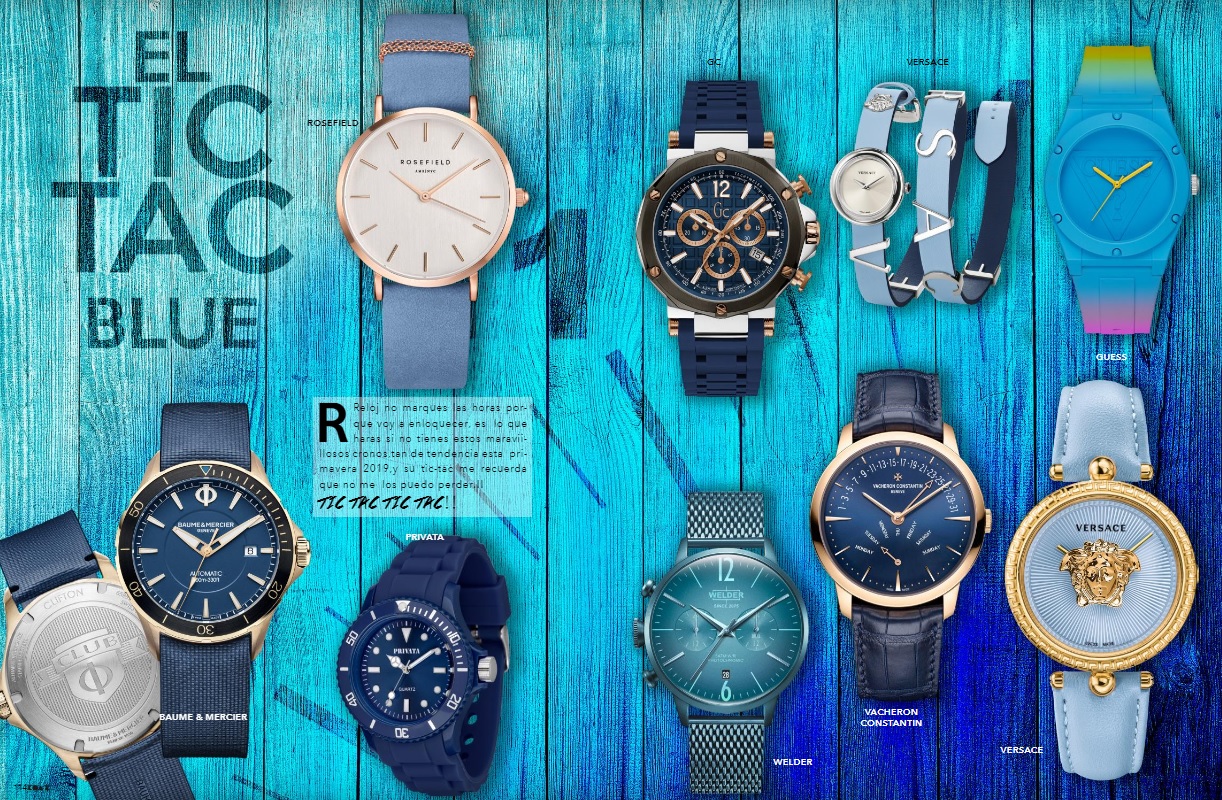 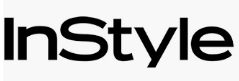 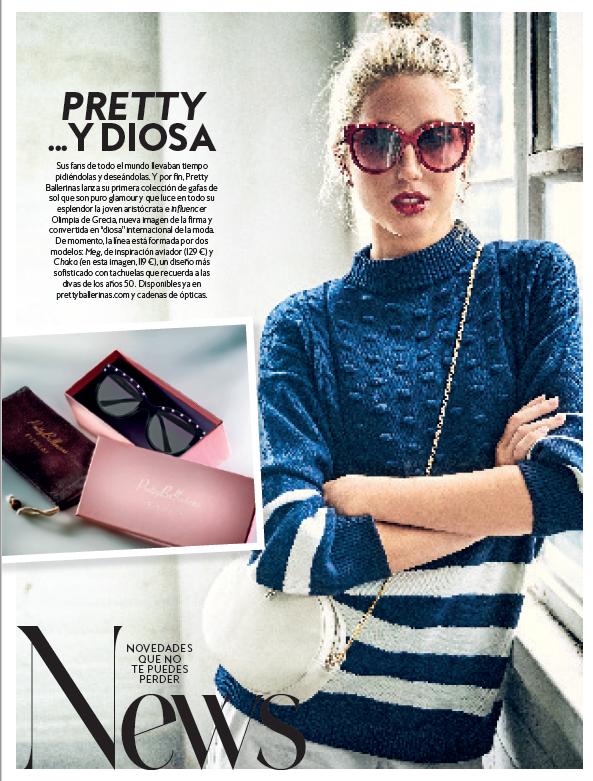 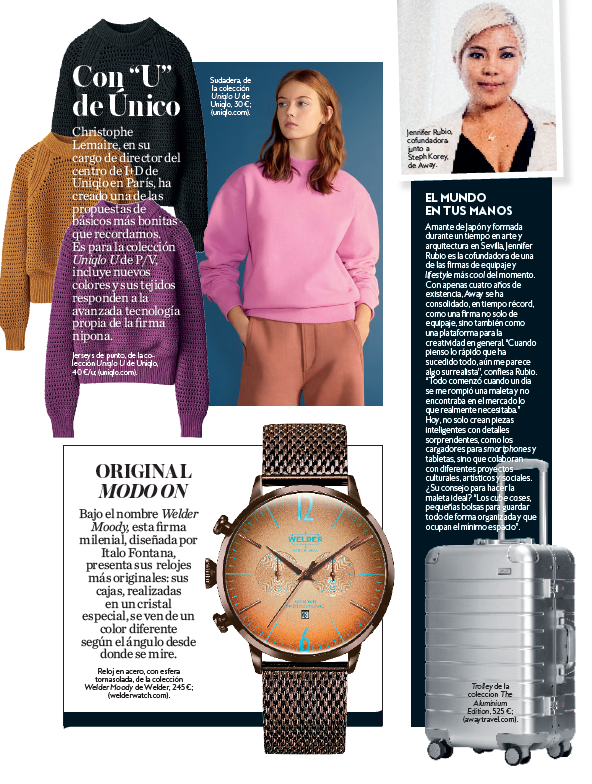 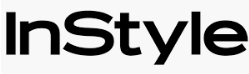 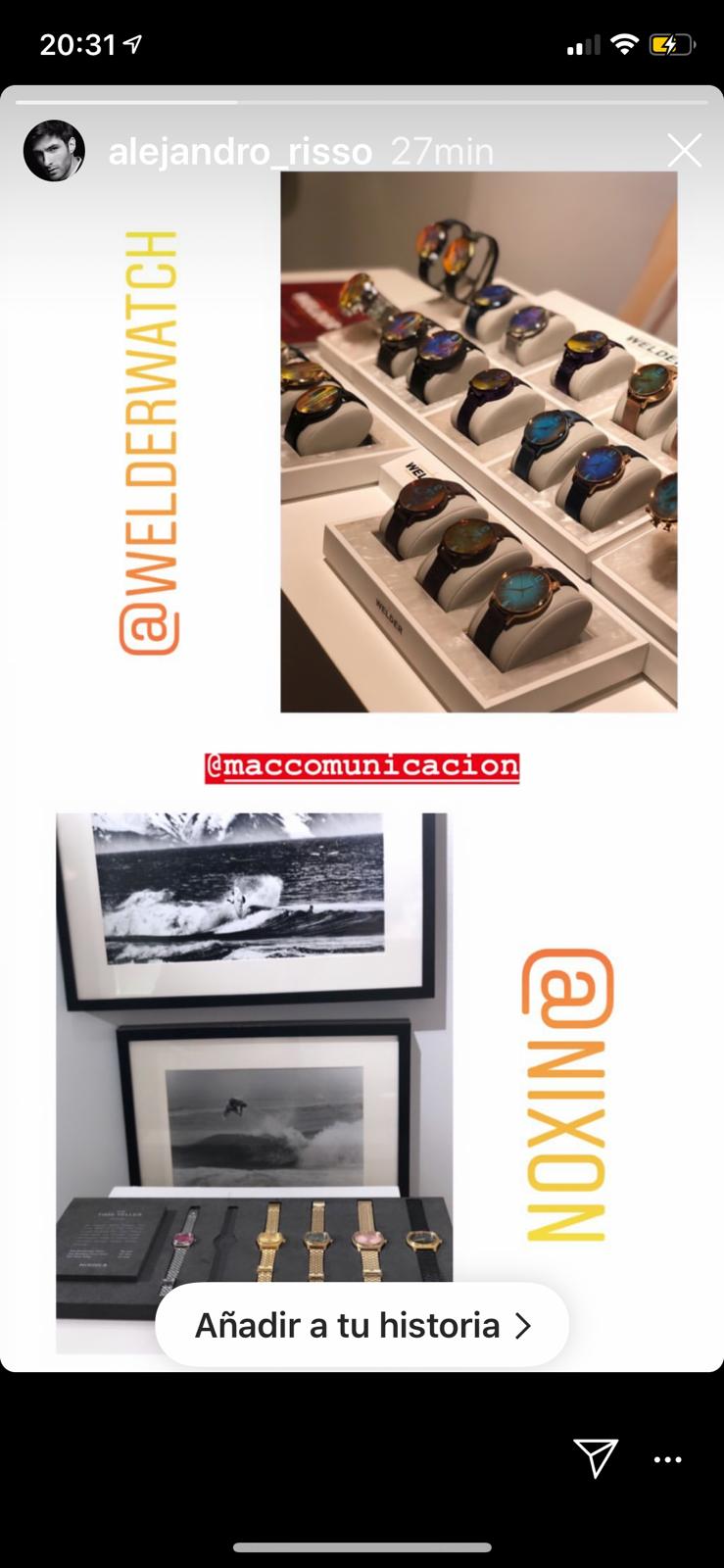 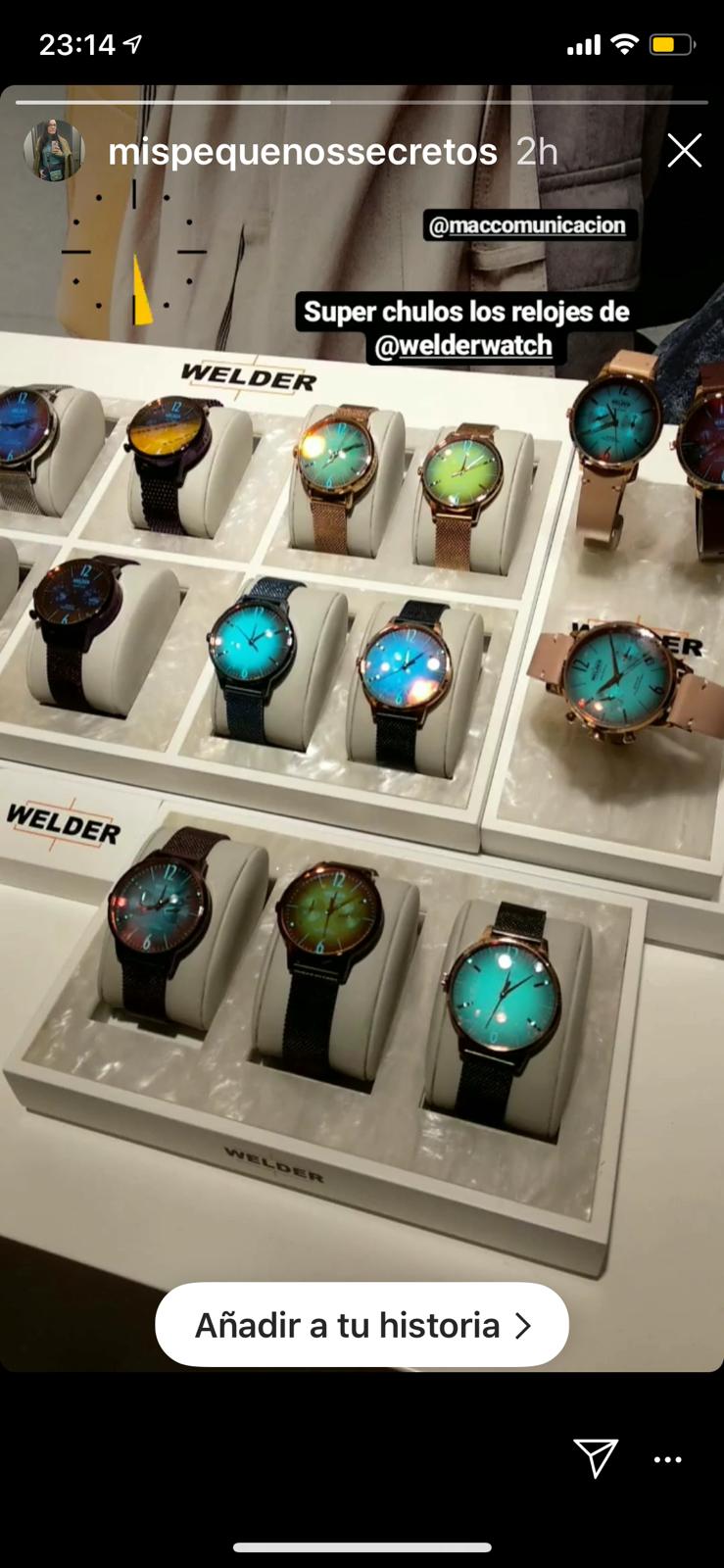